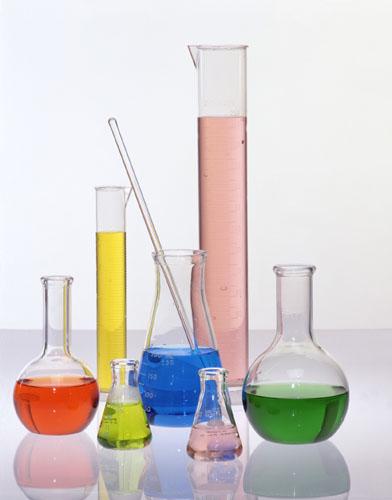 Тема урока: 
«Особенности свойств
отдельных классов 
неорганических и органических веществ
 на примере
лекарственных средств»




11 химико – биологический класс
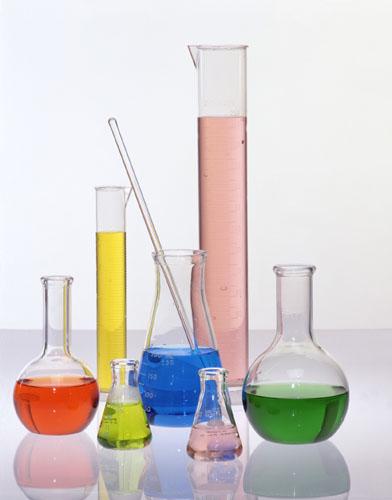 Настоящая цель химии заключается не в изготовлении золота, а в приготовлении лекарств
Парацельс
Мыслящий ум не чувствует 
себя счастливым, 
пока не удастся связать воедино разрозненные факты
Д. Хевеши
Цель урока:
Изучить химический состав и практическое применение лекарств органического и неорганического происхождения; 
На основе анализа                                        строения молекул                     лекарственных                                           препаратов                                          предсказать                                        химические                                            свойства и                              экспериментальным                                       путём доказать их                           качественный                                                               состав.
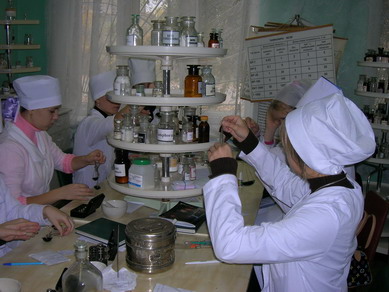 Лекарственные средства
1) Лекарственные препараты относящиеся к неорганическим веществам
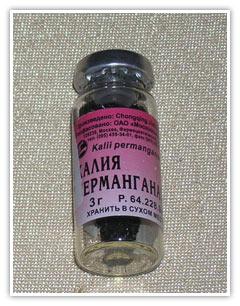 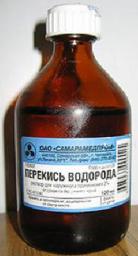 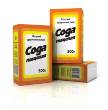 KMnO4
Перманганат калия;
«Марганцовка»
H3BO3
Борная кислота
J2
Спиртовой раствор йода;
(йод, йодид калия, этиловый спирт, вода)
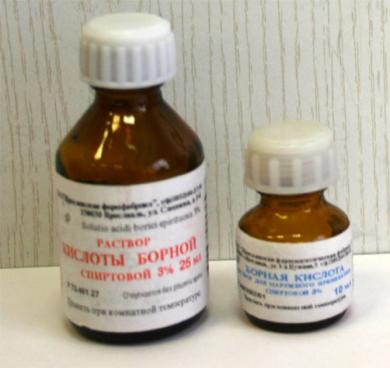 H2O2

Пероксид водорода;
«Перекись»
NH3▪H2O
Водный раствор аммиака;
«Нашатырный спирт»
NaHCO3
Гидрокарбонат натрия; «Питьевая сода»
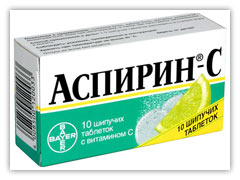 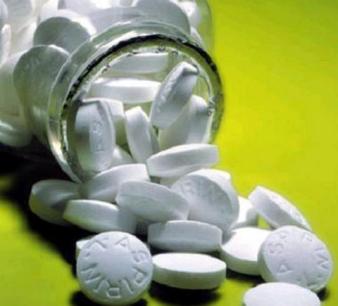 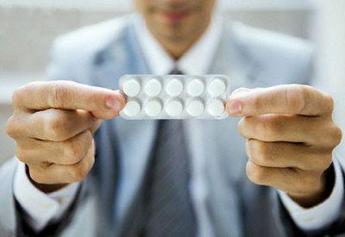 2) Лекарственные препараты относящиеся к органическим веществам
анальгин
Аспирин
(ацетил-
салициловая кислота)
парацетамол
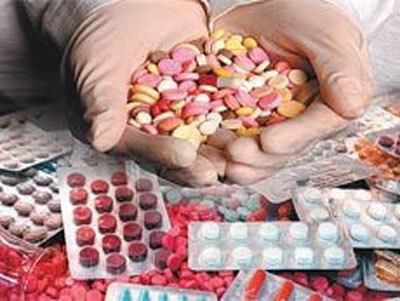 новокаин
«зелёнка»
(бриллиантовый зелёный)
глюконат кальция
валидол
стрептоцид
нитроглицерин
Аспирин
Кислота 
ацетил-салициловая,
салициловый 
эфир
уксусной 
кислоты
O
C
CH3
O
O
Противовоспалительное, жаропонижающее, 
болеутоляющее средство при лихорадочных состояниях, болях различного происхождения (головной, зубной, ревматоидной)
C
OН
Анальгин
1-фенил-
2,3-диметил-
4-метил-
аминопира-золон-
5-N-мета-
сульфонат
натрия
CH3
CH3
C
C
N
CH2
SO3Na
N
C
CH3
N
O
. H2O
Анальгезирующий, жаропонижающий и противовоспалительный препарат
Парацетамол
Пара - Ацетаминофенол
O
OH
NH
C
CH3
Жаропонижающее, анальгетическое и противовоспалительное средство
Валидол
CH3
CH3
Раствор ментола в ментиловом эфире      изовалериановой кислоты
ОH
О
+
O
CH3
CH
CH
C
CH2
CH
CH3
CH3
CH3
CH3
CH3
Препарат оказывающий успокаивающее действие на ЦНС и сосудорасширяющее действие при стенокардии, неврозах
Нитроглицерин
Тринитрат
глицерина,
тринитроглицерин, 
нитроглицерин
CH2
O
NO2
CH
O
NO2
CH2
O
NO2
Сосудорасширяющее средство для купирования приступов стенокардии
Новокаин
O
Диэтиламиноэтиловый эфир 
пара – аминобензойной кислоты гидрохлорид
C
О
С2H5
. HCl
H2N
СH2
СH2
N
Местноанестезирующий  препарат
С2H5
Глюконат кальция
Кальциевая соль глюконовой кислоты
НO
НO
НO
Н
O
НO
CH2
C
C
C
C
C
НO
O
Н
Н
Н
Са

 2
Применяется при аллергических заболева- ниях, недостатке кальция в организме, для регуляции тканевого обмена и как крово-останавливающее средство при кровотечениях
Стрептоцид
Пара - Аминобензолсульфамид
H2N
SO3
NH2
Противомикробное действие при ангине, 
цистите, раневых инфекциях
3) Практическая часть:«Анализ состава лекарственных препаратов, определение наличия примесей в них»
1 группа: 
Экспериментальное обнаружение функциональных групп в молекуле ацетилсалициловой кислоты; 
2 группа: 
Определение качественного состава лекарственного средства«Ферроплекс» -препарата для лечения анемии; 
3 группа: 
Определение наличия примесей в ацетилсалициловой кислоте (аспирине).
4) Подведение итогов урока, домашнее задание:
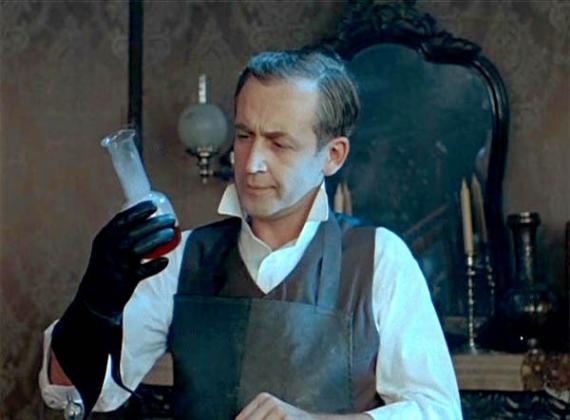 Рекомендации:
Для того, чтобы избежать нежелательных последствий, советуем применять лекарственные препараты только по назначению врача и предлагаем Вам на вооружение взять следующие советы:
Покупайте лекарства только в лицензированных аптеках и аптечных киосках; 
Проверяйте целостность упаковки, дату                                     изготовления, срок годности и название                        производителя;
Если приём лекарства не привёл                                к улучшению, сообщите                                               об этом вашему врачу;   
Не занимайтесь самолечением!
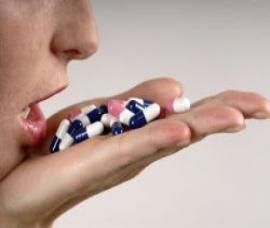 Желаем удачи!
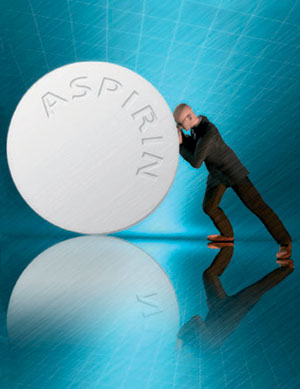